CORSO DI FORMAZIONE PER PERFORATORE PICCOLO E 
GRANDE DIAMETRO
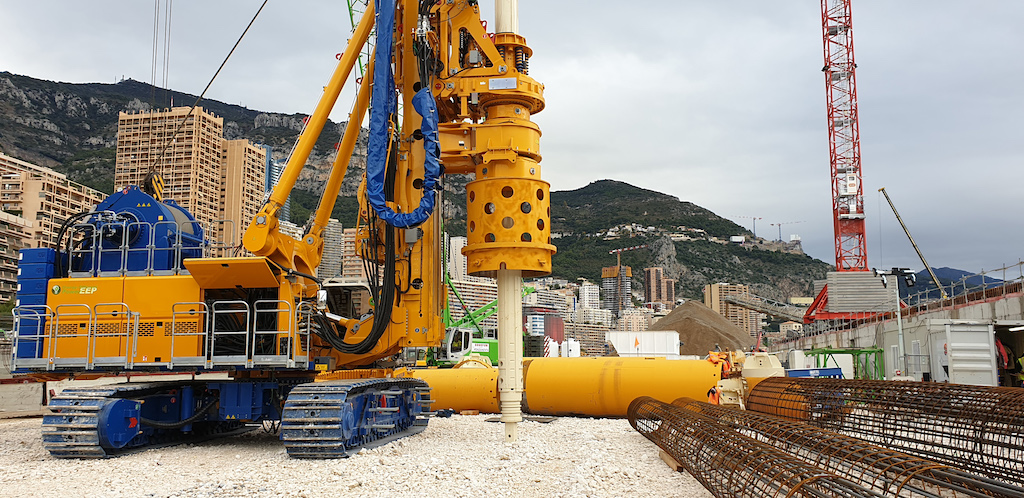 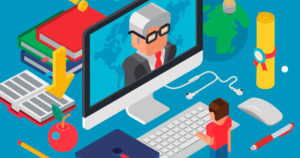 Per info: 0817705749
info@cfsnapoli.it
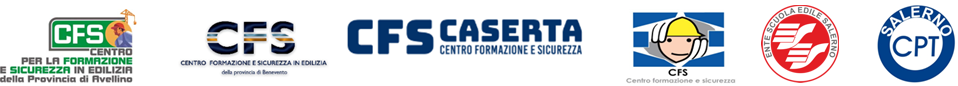